Why IDDSI?
Introduction to the International Dysphagia Diet Standardisation Initiative
This presentation was updated by the US & Territories IDDSI Reference Group
1
© 2021 used with permission from IDDSI
Alexander, 59 gagging on toast at breakfast, died on chicken at lunch (2014, AU)
Millie, 9 months, choked on Shepherd’s Pie at Nursery (Great Manchester UK)
Male, 44, choked on food Nottingham Mental Health Unit (2015, UK)
Male, 45, choked on hazelnut spread and died
Mona Belle, 95, choked on carrots and peas (AU)
Woman, 73, choked on 0ndeh-ondeh glutinous, lump-sized food (Singapore)
Eldon, 88, with poor dentition choked on partially chewed food (Canada)
Brian, 84, on ‘soft diet’ choked on toast and died (AU)
Katie, 56, choked on meat at a group home and died
Pamela, 78, with Alzheimer’s choked on toast and died (2016)
Male, 76, in aged care, choked on chocolate cake and died
Marjorie, 69, choked on sandwich
Why Is IDDSI Important?
Patient Safety

Swallowing difficulties can occur across all ages, across all sites of care, around the world.
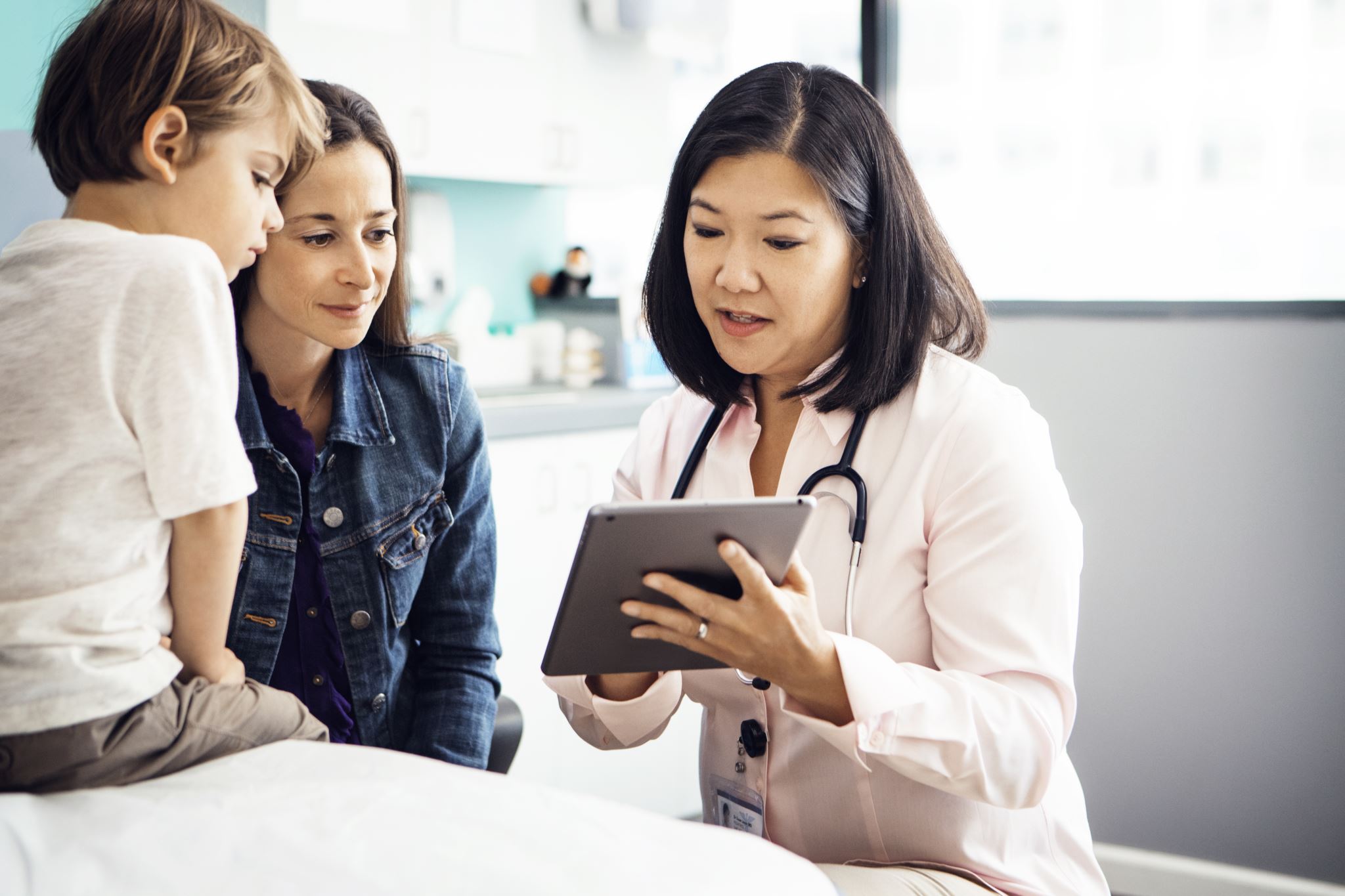 2
© 2021 used with permission from IDDSI
[Speaker Notes: In the United States, over 5200 choking deaths were reported in 2019 and the choking mortality rate has trended upward since 2000. 

Source: National Safety Council: https://injuryfacts.nsc.org/all-injuries/historical-preventable-fatality-trends/deaths-by-cause/]
Benefits of Standardized Systems
Safety
Multiple labels and definitions cause confusion
Clinical Efficiency
Reduces unnecessary re-assessment 
Consistency across commercial products
Allows comparison to “ready-to-use” foods
Facilitates clinical research
Consistent definitions helps draw valid conclusions from clinical research
3
© 2021 used with permission from IDDSI
[Speaker Notes: IDDSI increases safety because multiple labels and definitions cause confusion within and between institutions and care settings. Think about locations that you have visited and even the labels and definitions that you have used yourself to describe food textures and thickened liquids.

Often because labels for dysphagia diets have varied so greatly, an individual who is transferred from an acute care hospital to a long-term care facility (which may be across the street or a block or two away) needs to be re-assessed because the dysphagia diet terms are different in the 2 facilities.
IDDSI increases clinical efficiency by facilitating clear communication across sites of care.

In early research, IDDSI found significant variation across manufactured dysphagia foods. This causes great confusion for carers and individuals with dysphagia.

Finally, IDDSI facilitates clinical research. There is great research going on but unfortunately, because different terms and definitions are used, we are unable to accurately compare and draw valid conclusions from the results of the research findings. Using the same terminology and measuring systems for research can help develop a larger body of evidence.]
How does IDDSI promote safety?
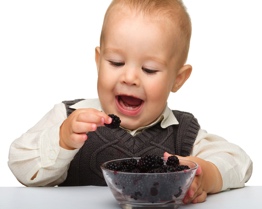 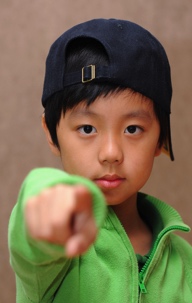 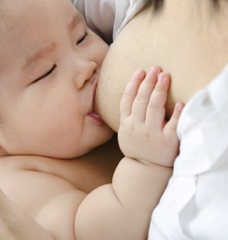 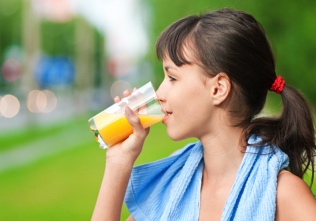 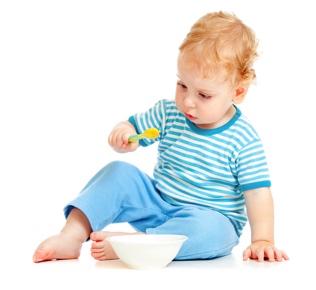 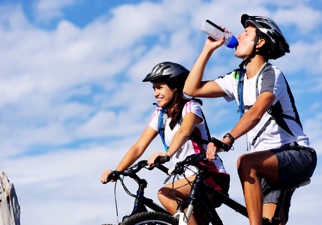 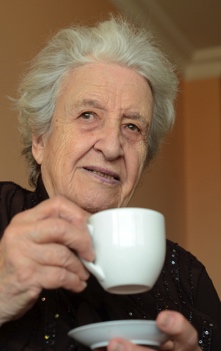 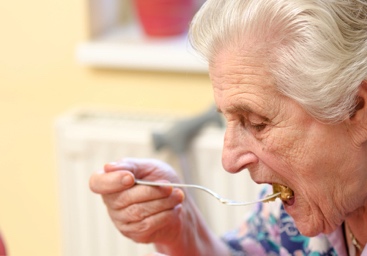 4
© 2021 used with permission from IDDSI
[Speaker Notes: There are 5 goals of the International Dysphagia Diet Standardisation. The initiative is to improve…  Read the words on the slide slowly and emphasize each line.

Safety. It is vert important to keep individuals safe from choking when they have chewing and swallowing difficulties, whether you work in a hospital, nursing home, rehabilitation facility, prepare Meals on Wheels family homes or as a caregiver. 
Common Terminology. Prior to IDDSI there were more than 80 different names and types of textures used to describe the consistency for solids and liquids. You can imagine how confusing and dangerous this is if one person calls it green and another person calls it orange. Imagine how wonderful it will be when everyone says green and green means the same the same thing whether you are in Australia or Spain, in health care or a nursing home. 
All Ages. 
All Care Settings. 
All Cultures. The IDDSI framework applies to all ages, care settings and cultures. 

Can you imagine how safe things will be for our dysphagia patients when there is a single word, a single description regardless of the care setting, age or culture?]
IDDSI Foundational Publications
5
© 2021 used with permission from IDDSI
[Speaker Notes: Detailed rationale regarding the need for international terminology and definitions can be found in our open access articles.]
IDDSI Board of Directors
International Co-Chairs
Jun Kayashita
Japan
Peter Lam
Canada
Julie Cichero
Australia
Catriona Steele
Canada
Ben Hanson
UK
Jan Duivestein
Canada
Jan Vanderwegen
Belgium
Mershen Pillay
S. Africa
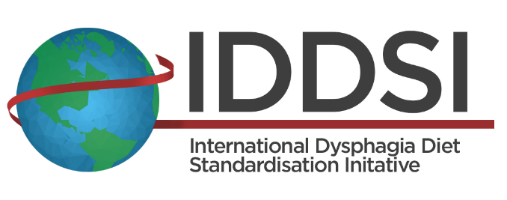 Jianshe Chen
China
Luis F. Riquelme
USA
Roberto Dantas
Brazil
6
© 2021 used with permission from IDDSI
[Speaker Notes: Recognizing that terminology and descriptors used for dysphagia diets internationally were so diverse, inconsistent and presenting a safety concern, an international team of multi-professionals from diverse practice specialities came together to develop an international standard.  Here they are:

The members of the board are dietitians, speech language pathologists, physio and occupational therapists, physicians, nurse, food scientists, mechanical engineer with a research specialty in rheology.  They also span across the whole age spectrum of practice supporting new borns to the elderly in multiple care settings (hospitals, long term care, community/home care, rehabilitation, clinics, research)  Bringing together the diversity of knowledge and experience, the IDDSI framework was developed in the following way.  (link to the next slide on development process)

Starting from the top and going clockwise:
Jan Duivestein (Canada) – occupational/physiotherapist, lecturer with extensive experience in pediatric dysphagia and care for individuals with developmental disabilities
Jan Vanderwegen (Belgium) – ENT physician/surgeon specializing in dysphagia, lecturer, researcher and Chair of the Belgium Society of Swallowing Disorders
Luis Riquelme (US and territories) – speech language pathologist, researcher, university lecturer in New York and past chair of the American Board of Swallowing and Swallowing Disorders
Jianshe Chen (China) – food scientist, lecturer, researcher, past chairman of the International Food Oral Processing Scientists Society
Roberto Dantas (Brazil) – physician, lecturer, researcher with extensive dysphagia involvement in South America

Back to the top and going counter-clockwise:
Jun Kayashita (Japan) – dietitian, lecturer and researcher who is instrumental for the development of the national Japanese dysphagia diet standards
Ben Hanson (UK) – mechanical engineer/food scientist, lecturer, researcher with extensive expertise in rheology, food and fluid dynamics and testing
Catriona Steele (Canada) – speech language pathologist, senior researcher, lecturer who has published extensively in dysphagia literature
Mershen Pillay (South Africa) – speech language therapist, lecturer, researcher who has worked extensively in the Middle East and Africa with a focus practice in underprivileged and resource constrained countries

Co-Chairs supporting the Board:
Julie Cichero (Australia) – speech language therapist, lecturer, researcher, with expertise in pediatric and adult dysphagia who championed the development of the Australian national dysphagia diet standards
Peter Lam (Canada) – dietitian, lecturer with nutrition and food service systems consultant, former chair of the Canadian Association of Foodservice Professionals who championed the work of the Canadian Dysphagia Diet Standardisation project until transitioning to the work of IDDSI]
IDDSI Sponsors
The International Dysphagia Diet Standardisation Initiative is supported by funding from a variety of industry sources.
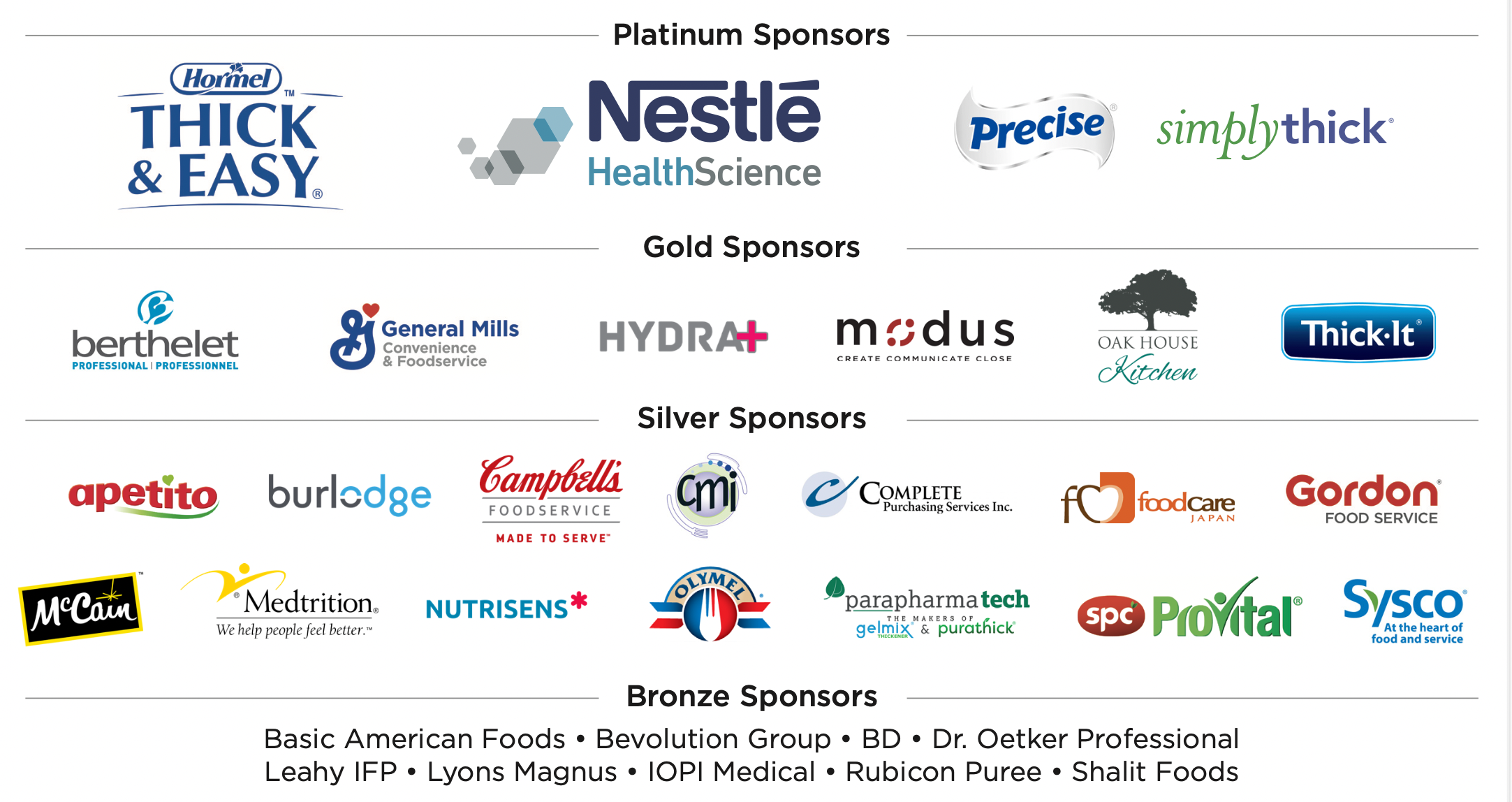 7
© 2021 used with permission from IDDSI
[Speaker Notes: The International Dysphagia Diet Standardisation Initiative would like to acknowledge these wonderful sponsors for their continued support.  The IDDSI sponsors provide unconditional funding to support the work of IDDSI and does NOT, in any way influence or direct the work.]